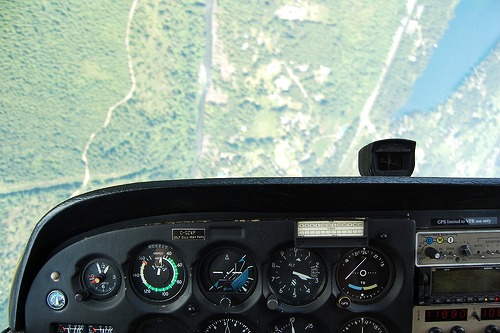 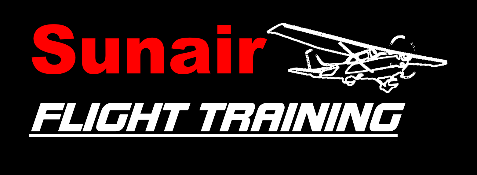 Instrument Flying Unusual Attitudes
Briefing copyrighted by Sunair Aviation Ltd.
Objectives
To recognise and recover to straight and level from a nose-high or nose-low unusual attitude
Considerations
Possible Causes
    Interrupted scan caused by –
Distraction
High workload
Fixation
Disorientation

Prevention
    Trust the instruments
    Avoid fixation

Recovery
    Recover to straight and level first
    Then regain altitude and heading
-
-
-
-
-
Considerations
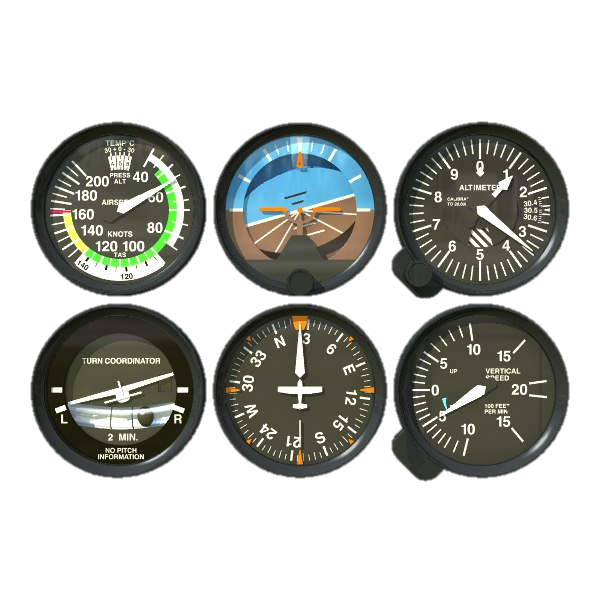 Recovery
Check airspeed, stop further change
Adjust power to compensate
Roll wings level
Refer to altimeter
Increasing altitude – Lower nose
Decreasing altitude – Raise nose

Once the attitude has stabilised –

Limited Panel Recovery
    Use T/C to roll wings level
    Refer to altimeter for pitch
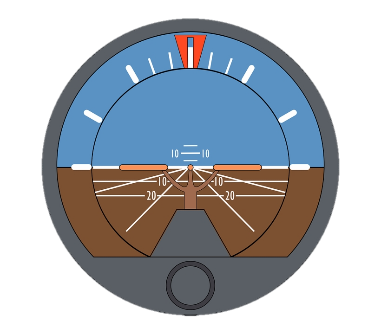 -
-
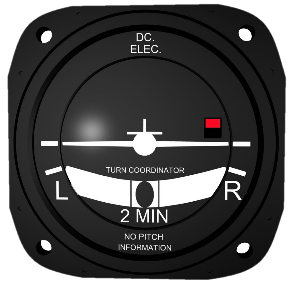 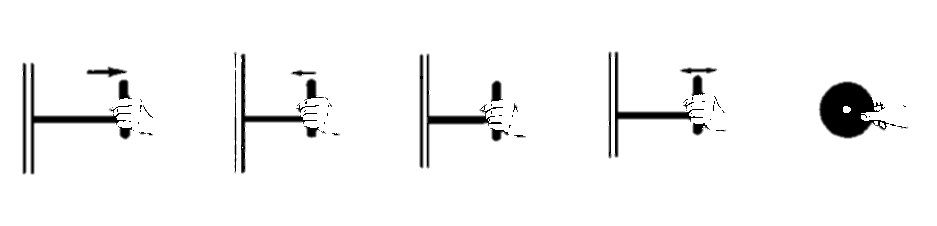 Change               Check               Hold               Adjust               Trim
Aircraft Management
Systematic Scan
    Maintain situational awareness

Airmanship
    Adequate height for recovery
    Va, Vno, Vne and RPM limits
    Above Va – full control movement not permitted
    Smooth positive throttle movement
-
-
-
-
-
Human Factors
Disorientation
    Limitations of the human orientation systems
    Instrument failure is rare
    Trust the instruments

Situational Awareness
    Be aware of the weather around you
    Avoid the need for instrument flying
-
-
-
-
-
IM SAFE
Air Exercise
High Nose Attitude

Recognition
    Low or decreasing airspeed
    Increasing altitude
    Increasing RoC
    Low engine RPM

Recovery
    Full power and level the wings
    Lower nose until airspeed and altitude stabilise
    Reset cruise power
-
-
-
-
-
-
-
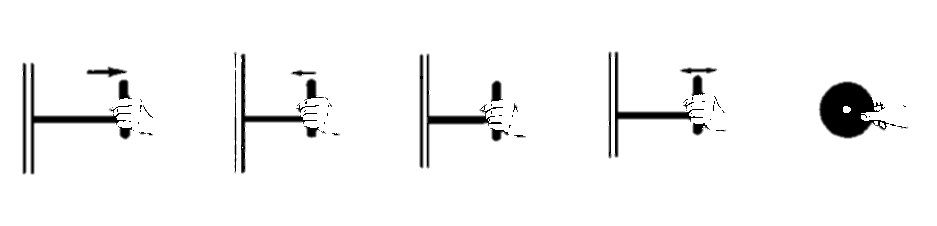 Change               Check               Hold               Adjust               Trim
Air Exercise
Low Nose Attitude

Recognition
    High or increasing airspeed
    Decreasing altitude
    Increasing RoD
    High engine RPM

Recovery
    Reduce power and level the wings
    Ease out of dive, caution high airspeed 
    Once airspeed and altitude stabilise, reset cruise power
-
-
-
-
-
-
-
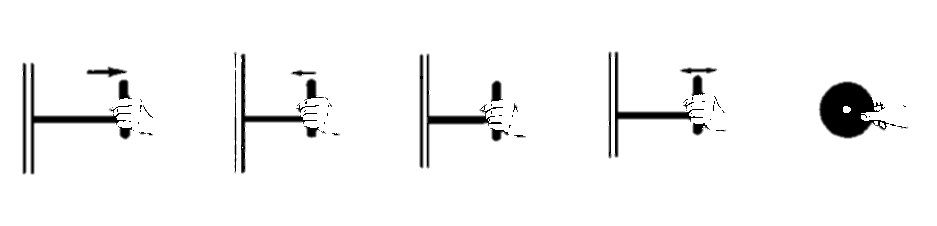 Change               Check               Hold               Adjust               Trim
Air Exercise
Spiral Dive

Recognition
    High or increasing airspeed
    Decreasing altitude
    High AoB, RoD and G-loads
    High engine RPM

Recovery
    Close throttle and level the wings
    Ease out of dive, caution high airspeed 
    Once airspeed and altitude stabilise, reset cruise power
-
-
-
-
-
-
-
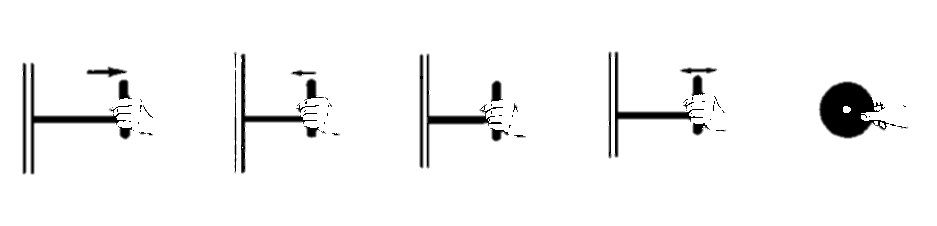 Last Slide
Change               Check               Hold               Adjust               Trim